Everyone is responsible for HSE on their own level
Safety Training for New Recruits
Module TCG 4.4
HSE als Verantwortung jedes Einzelnen
H3SE-Integrationskit
Modul TCG 4.4
Ziele des Moduls
Am Ende dieses Moduls werden Sie: 
Verstehen, was eine Sicherheitskultur bedeutet und welche Bedeutung sie bei Total hat.

Ihre Rolle kennen: Entscheidungen unter Einhaltung und Berücksichtigung der Regeln und Anweisungen von oben treffen.
H3SE-Integrationskit – TCG 4.4 – HSE als Verantwortung jedes Einzelnen – V1
3
Safety Academy
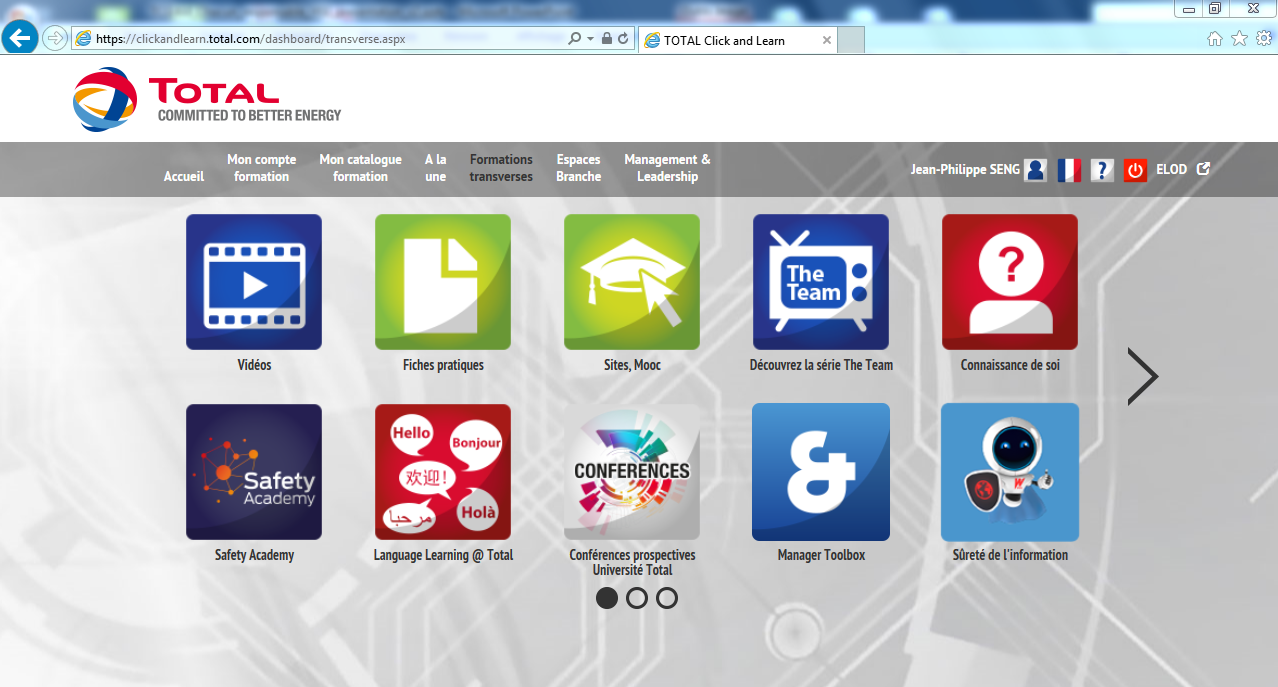 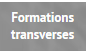 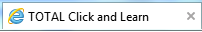 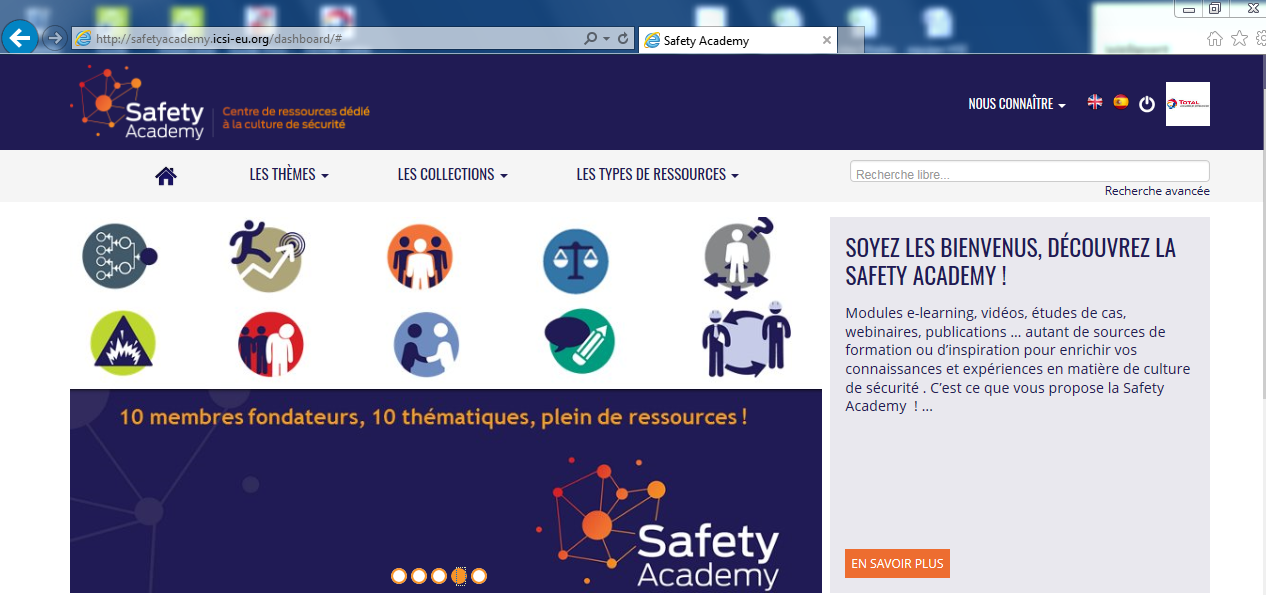 H3SE-Integrationskit – TCG 4.4 – HSE als Verantwortung jedes Einzelnen – V1
4
E-Learning
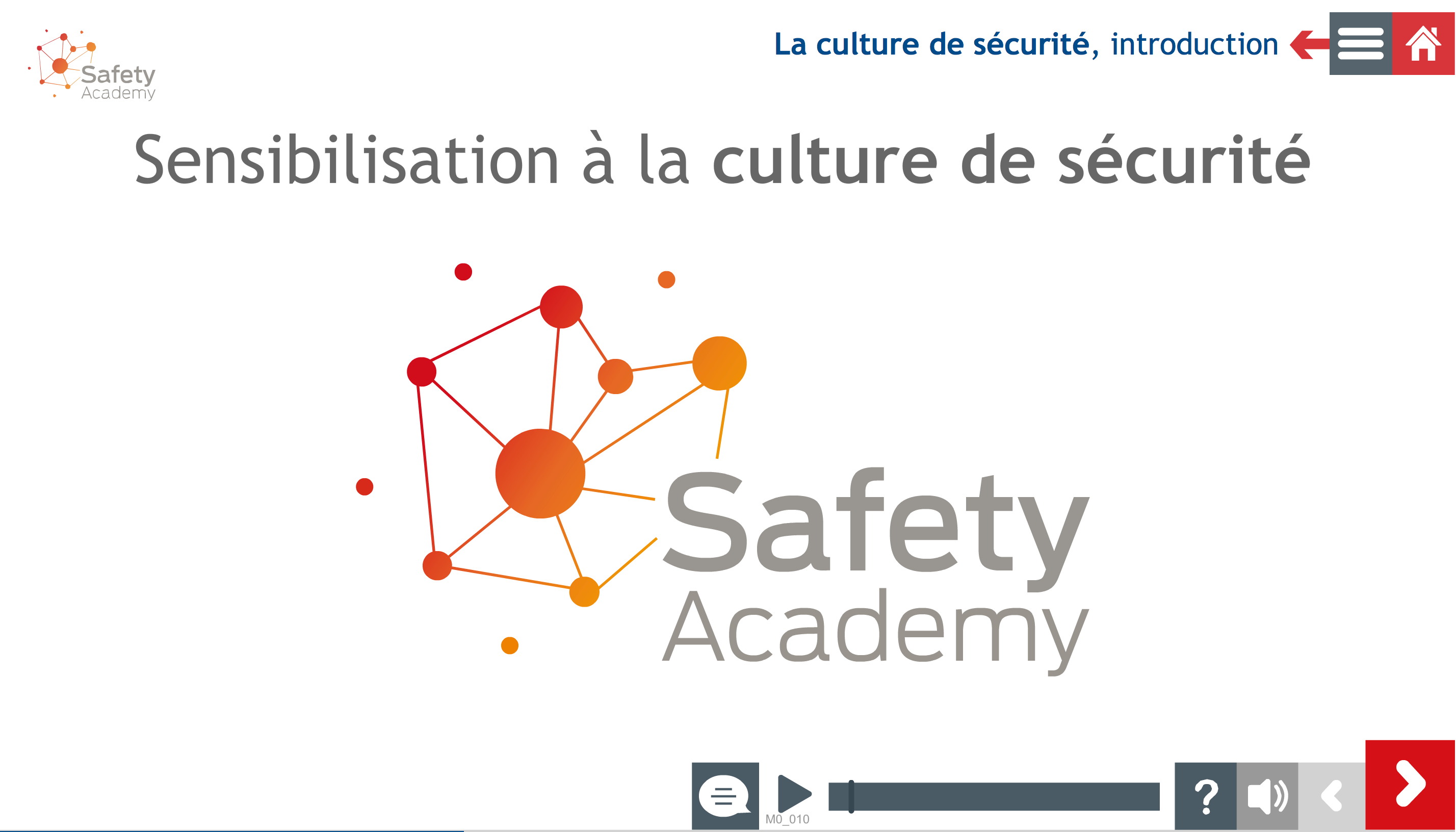 H3SE-Integrationskit – TCG 4.4 – HSE als Verantwortung jedes Einzelnen – V1
5
Was ist eine Sicherheitskultur?
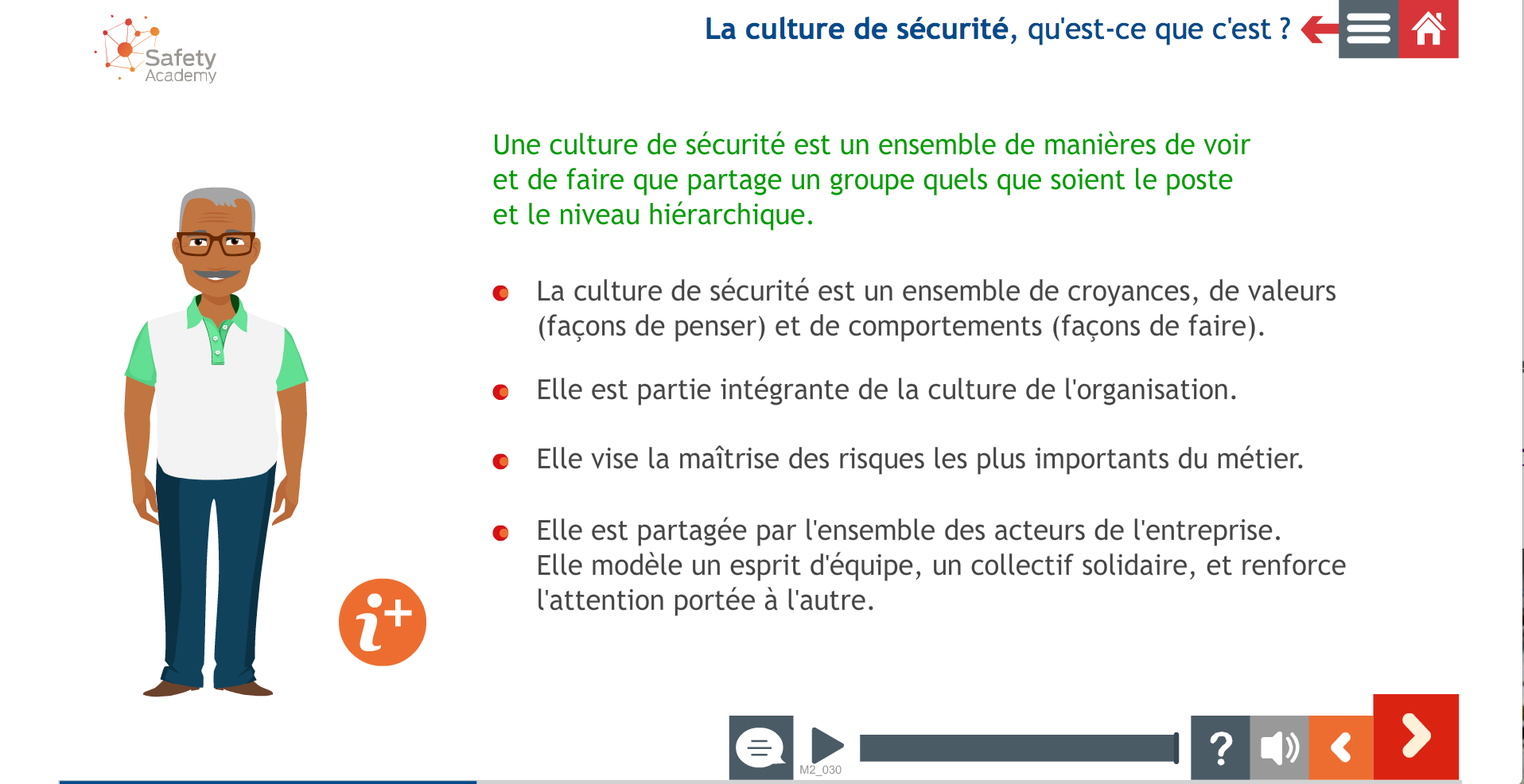 H3SE-Integrationskit – TCG 4.4 – HSE als Verantwortung jedes Einzelnen – V1
6
Die 4 Arten von Sicherheitskulturen
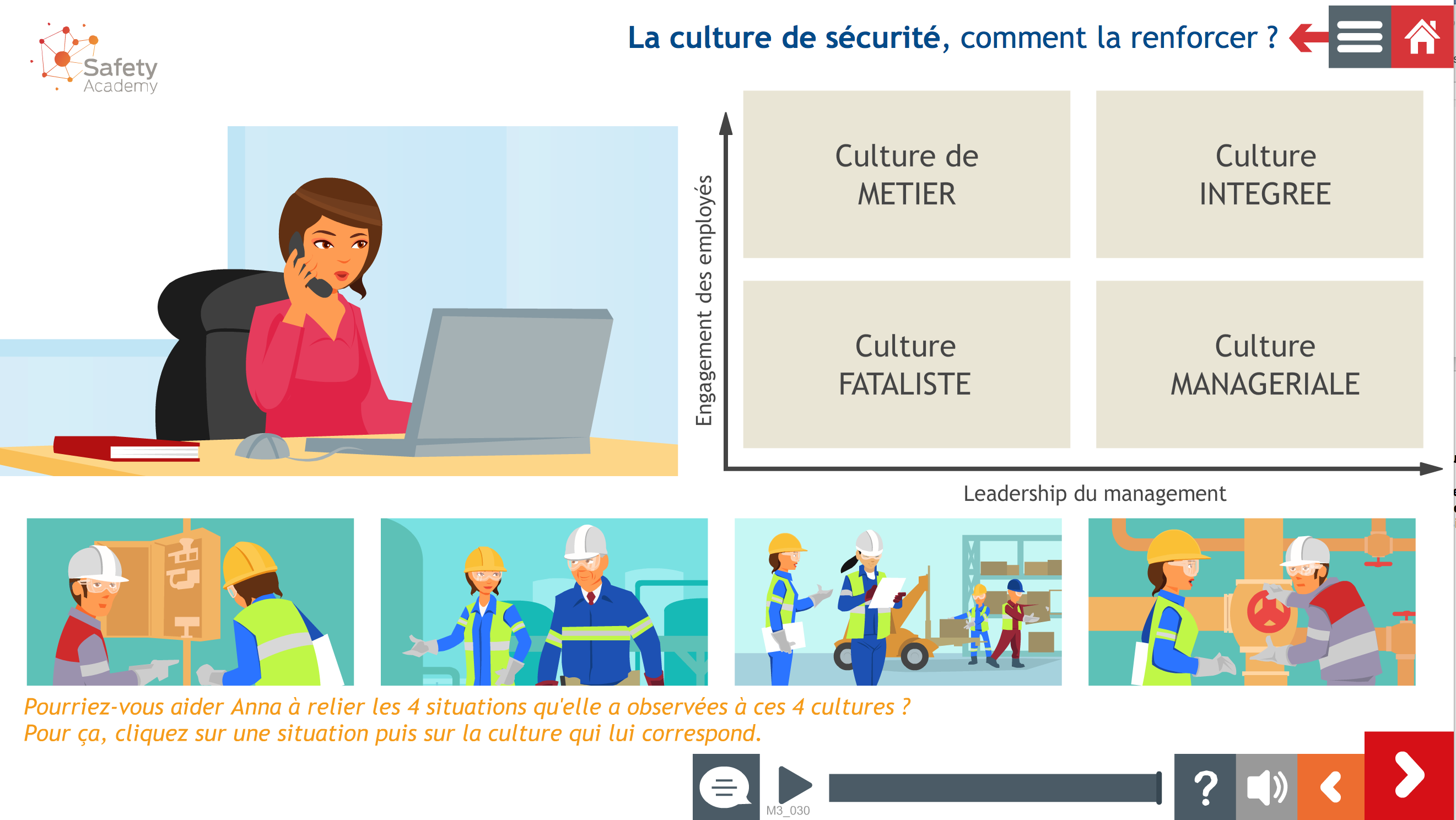 H3SE-Integrationskit – TCG 4.4 – HSE als Verantwortung jedes Einzelnen – V1
7
Die 4 Arten von Sicherheitskulturen
Verfahren, Operationsmodi, Anweisungen… stehen im Vordergrund und gehören einem Managementsystem an.
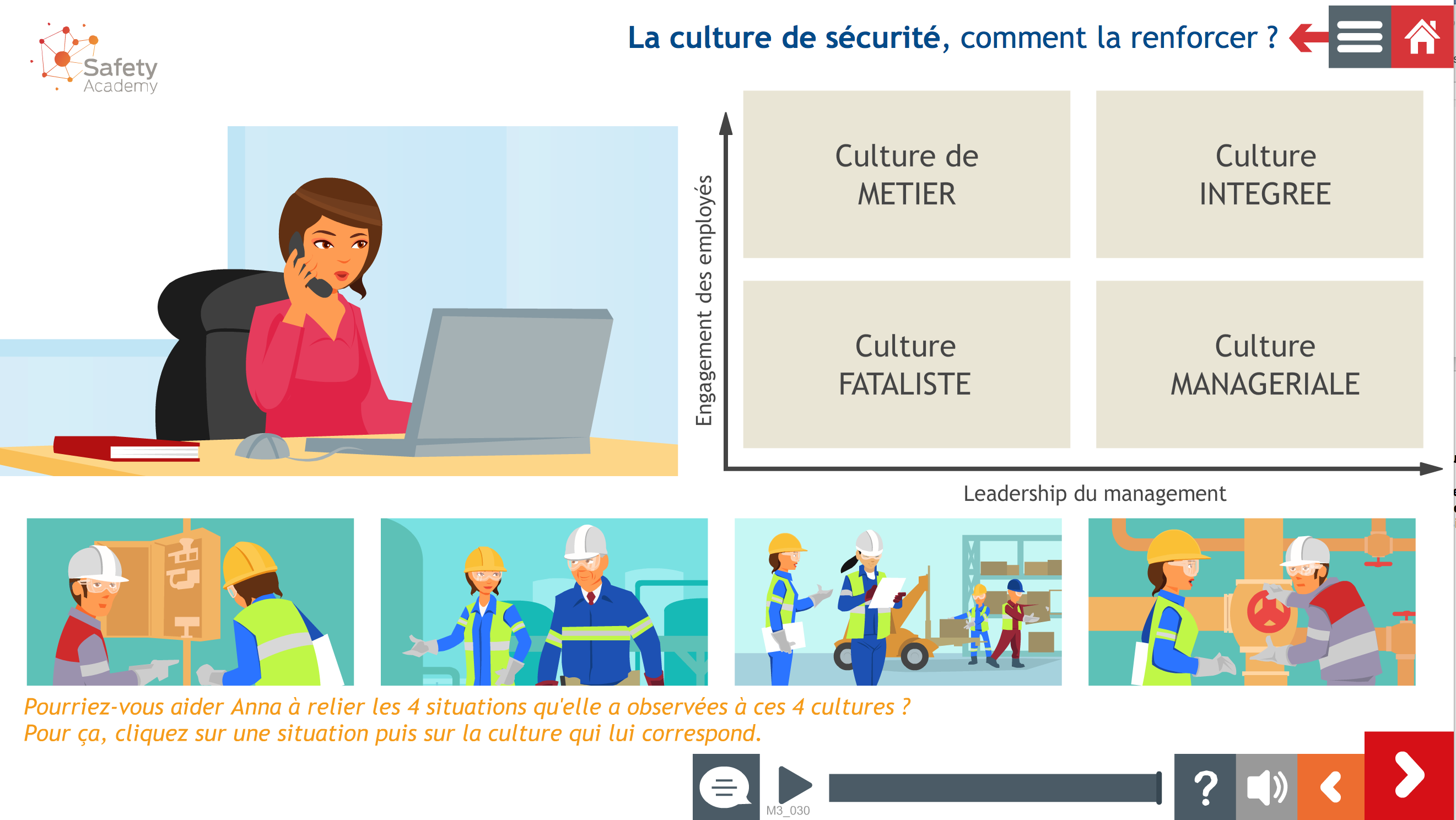 H3SE-Integrationskit – TCG 4.4 – HSE als Verantwortung jedes Einzelnen – V1
8
Die 4 Arten von Sicherheitskulturen
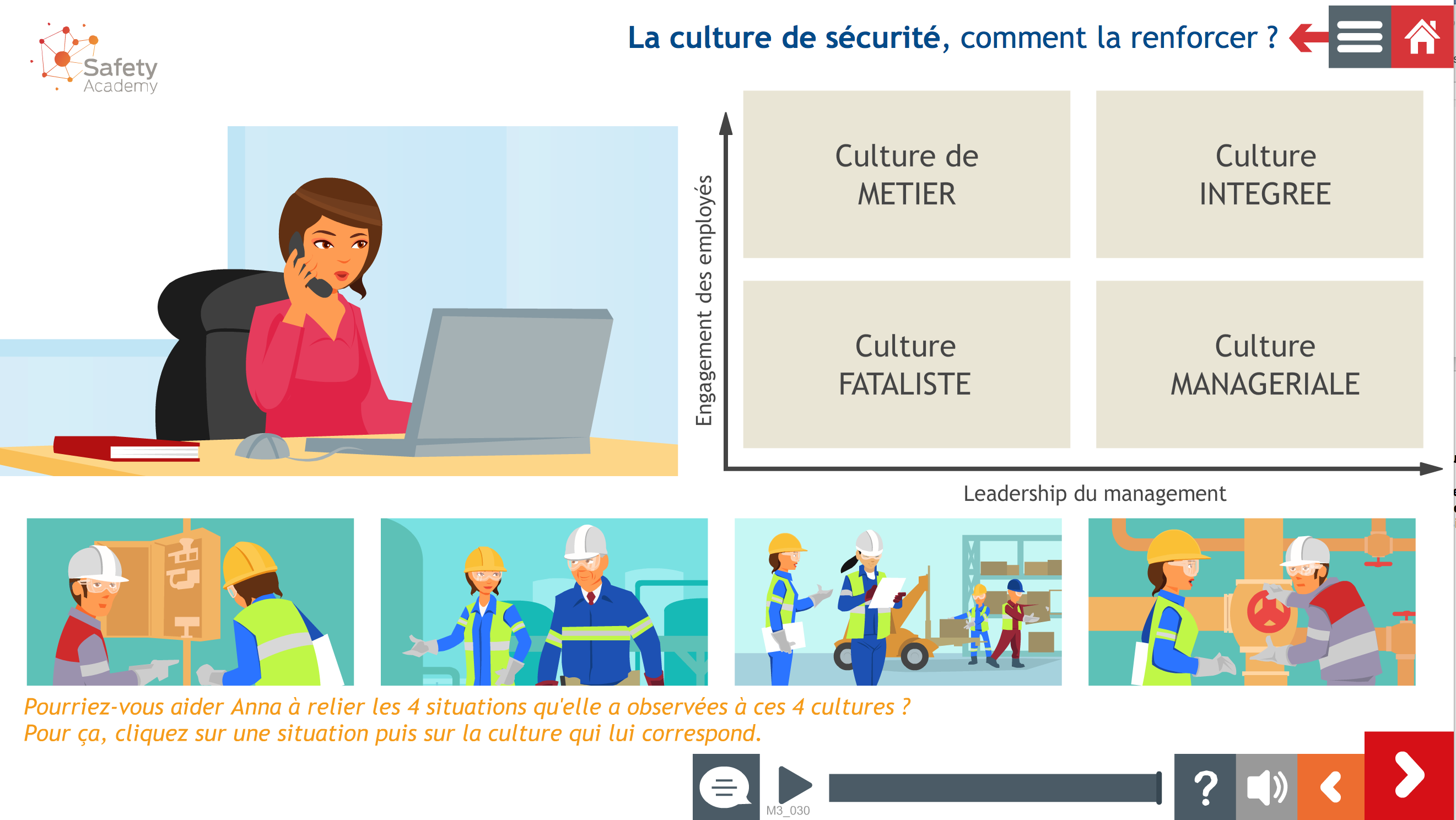 Austausch bewährter Praktiken zwischen Personen derselben Berufsgruppe (Coaching durch erfahrenere Mitarbeiter in der Praxis)
H3SE-Integrationskit – TCG 4.4 – HSE als Verantwortung jedes Einzelnen – V1
9
Die 4 Arten von Sicherheitskulturen
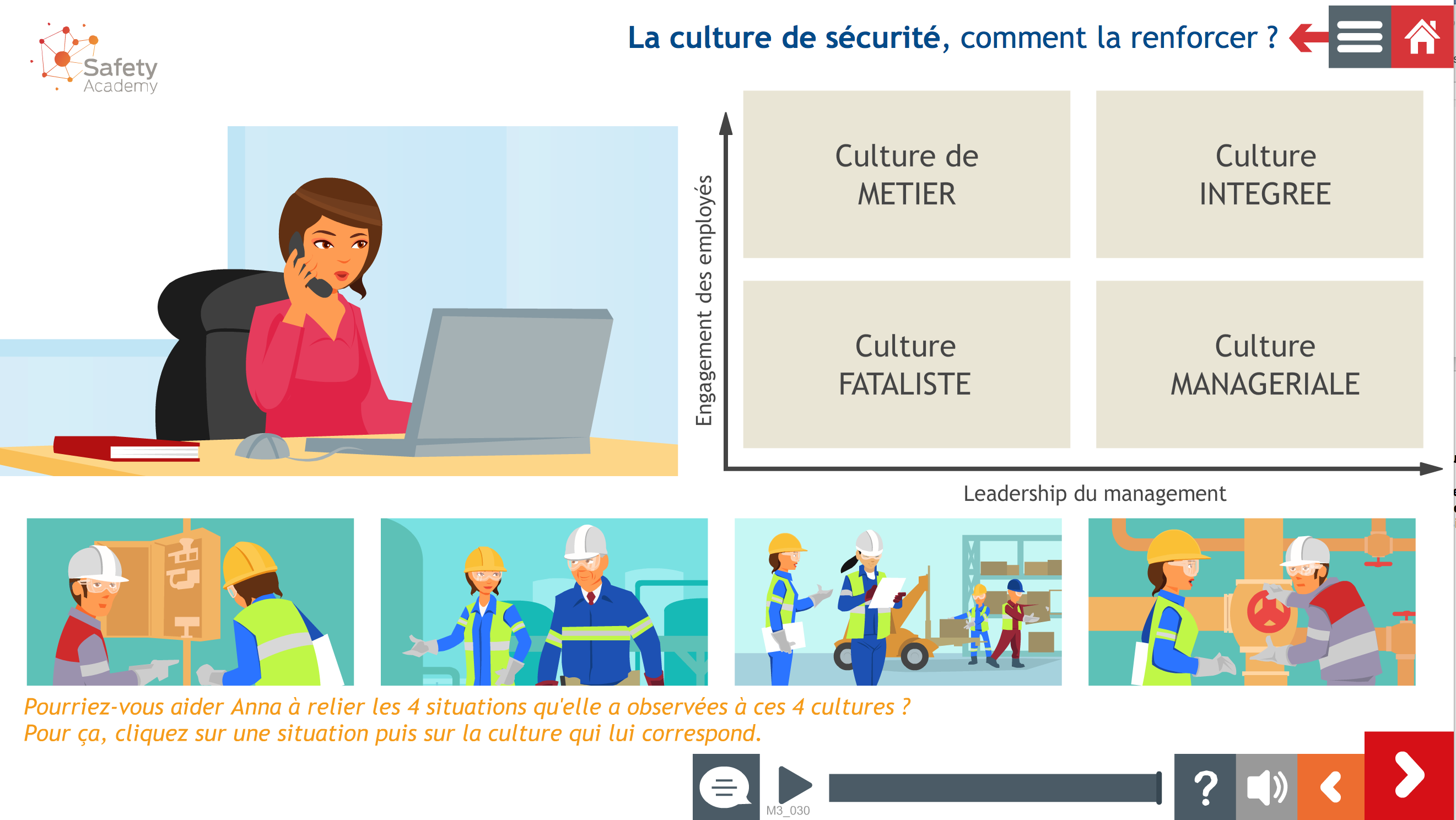 Basiert auf dem Gedanken, dass manche Aktivitäten gefährlich sind und Opfer nicht vermieden werden können.
H3SE-Integrationskit – TCG 4.4 – HSE als Verantwortung jedes Einzelnen – V1
10
Die 4 Arten von Sicherheitskulturen
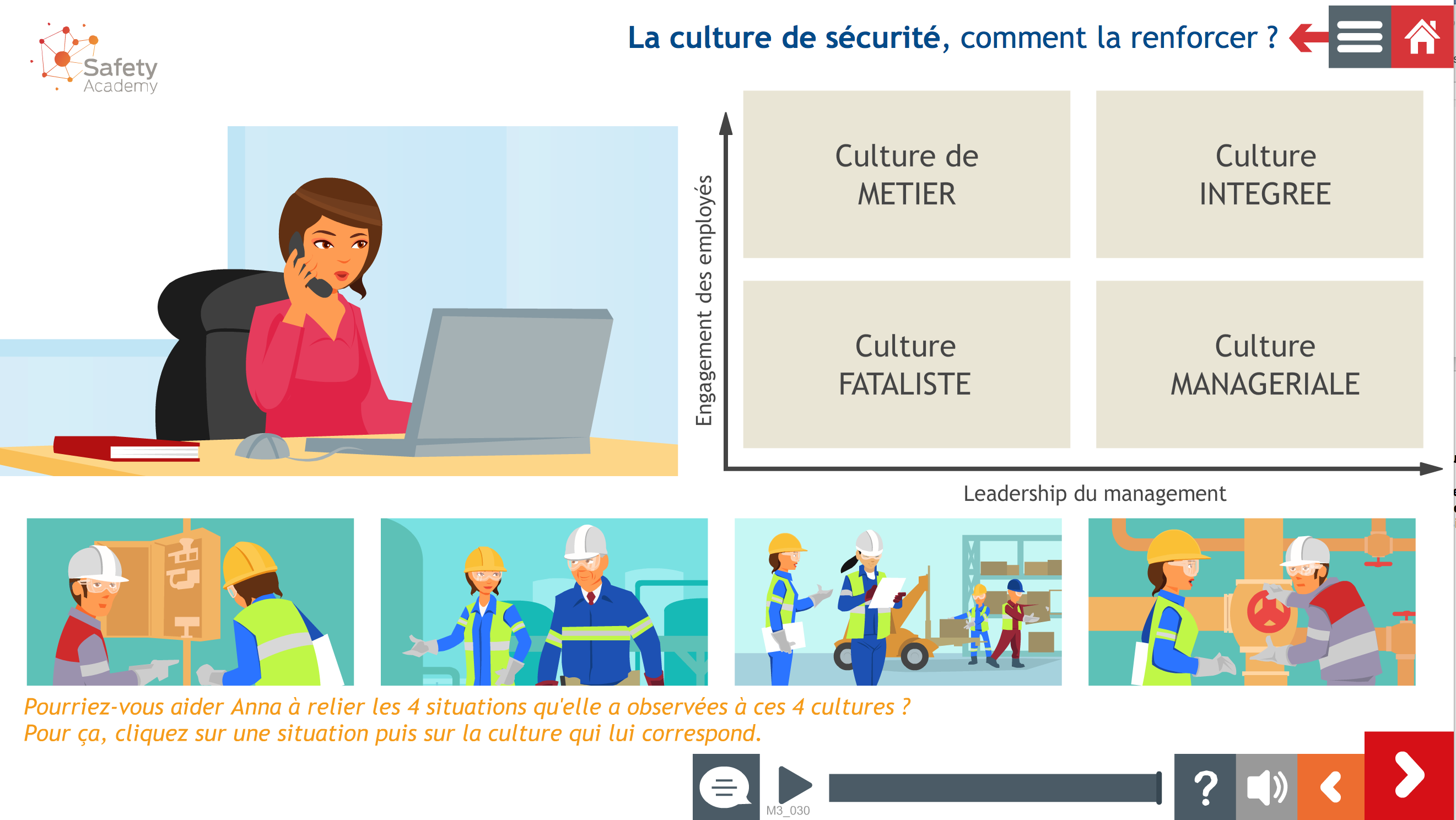 Basiert auf dem Gedanken, dass die Sicherheit in allen Bereichen des Unternehmens oder der Organisation präsent sein muss und alle Akteure gemeinsam dafür verantwortlich sind. Der bevorzugte Managementansatz ist partizipativer.
H3SE-Integrationskit – TCG 4.4 – HSE als Verantwortung jedes Einzelnen – V1
11
Vorteile/Nachteile
Managementkultur

Berufskultur



Was sind Ihrer Meinung nach die Vor- und Nachteile jeder dieser Kulturen?
H3SE-Integrationskit – TCG 4.4 – HSE als Verantwortung jedes Einzelnen – V1
12
Total zielt auf eine integrierte Sicherheitskultur ab.
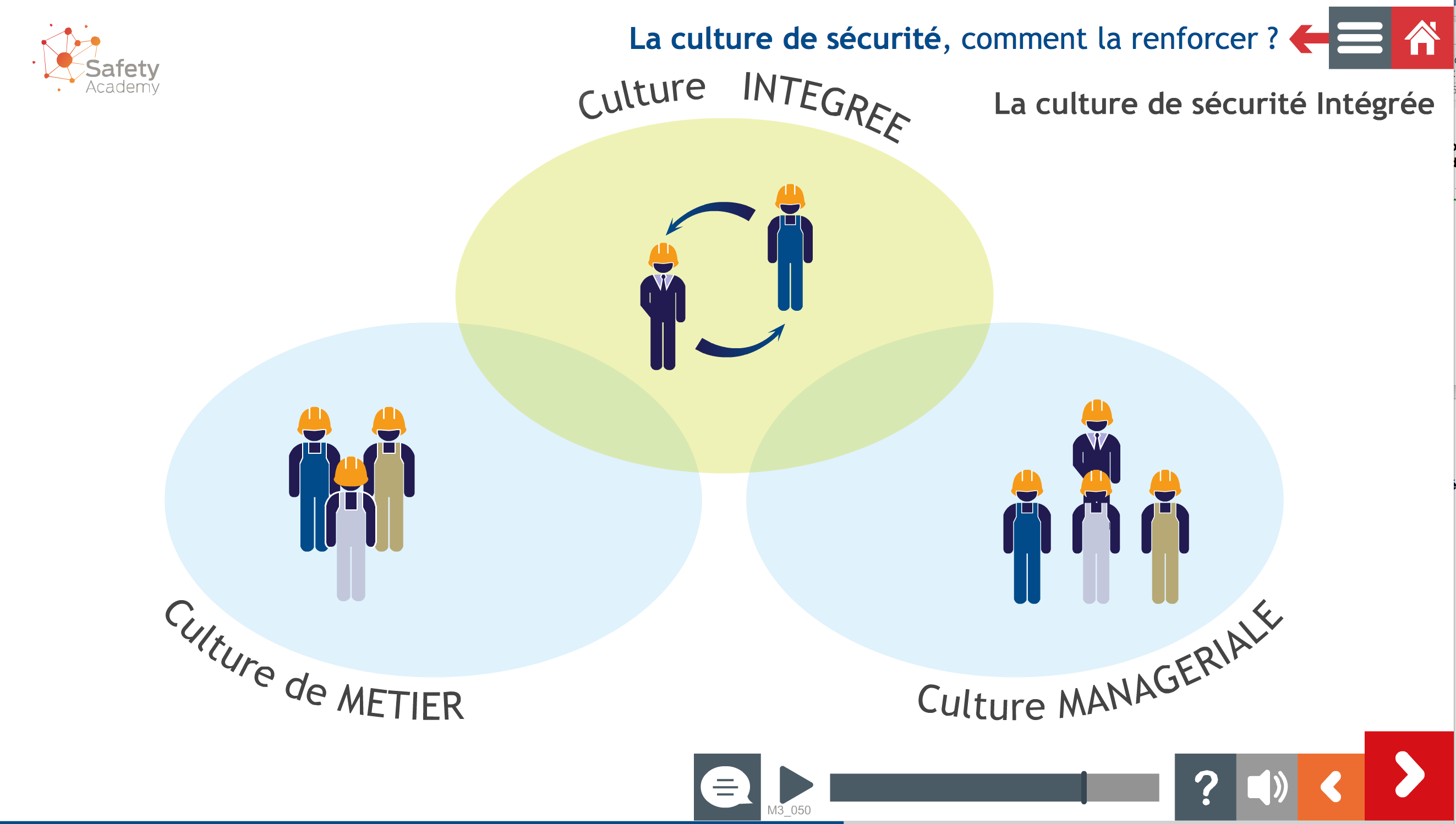 H3SE-Integrationskit – TCG 4.4 – HSE als Verantwortung jedes Einzelnen – V1
13
Total zielt auf eine integrierte Sicherheitskultur ab.
Das Beste aus der Berufskultur und Managerkultur:
Verfügbare Regeln.
Die Regeln sind geprüft worden.
Der Anwendungskontext der Regeln ist zum Zeitpunkt ihrer Aufstellung bekannt.
Die Personen werden bei der Anwendung der Regeln miteinbezogen.
Es sind immer kompetente und erfahrene Personen vorhanden, die unter den richtigen Bedingungen arbeiten, um Situationen analysieren zu können.
Es kann ein Dritter zwecks unabhängiger Analyse kontaktiert werden.
Die Personen verfügen über die Mittel und die Autorität, um in allen Situationen zu handeln.
H3SE-Integrationskit – TCG 4.4 – HSE als Verantwortung jedes Einzelnen – V1
14
Ich setze mich für meine eigene Sicherheit ein.
Seine Rolle kennen
Aufmerksam, vorsichtig, wachsam sein
Sich nicht durch die Routine leiten lassen
Nicht befürchten – übernehmen
Sich einsetzen, die Grundregeln einhalten und umsetzen, proaktiv handeln und Anomalien melden
Bemerkungen akzeptieren und fördern; auch Kritik akzeptieren:
Ungeachtet der Hierarchiestufe
Ungeachtet des Arbeitgebers
Ungeachtet des Berufs
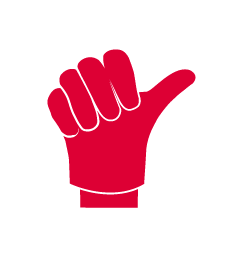 FÜR MICH
H3SE-Integrationskit – TCG 4.4 – HSE als Verantwortung jedes Einzelnen – V1
15
Ich setze mich für die Sicherheit meines Kollegen ein.
Eingreifen
Keine Angst haben, mich zu äußern
Angesichts einer Situation nicht passiv bleiben
Von meinem Nutzen überzeugt sein
Mich selbst übertreffen 
Mich äußern und zuhören
Meine Erfahrungen und Kompetenzen teilen
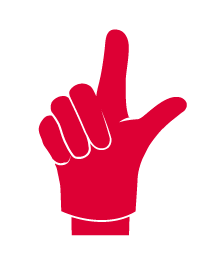 FÜR DICH
H3SE-Integrationskit – TCG 4.4 – HSE als Verantwortung jedes Einzelnen – V1
16
Ich setze mich für die Sicherheit von allen ein.
Sich der Risiken um uns herum bewusst sein:
Du
Ich
Unsere Kollegen
Unsere Anlieger
Unsere Freunde
Unsere Familien
…
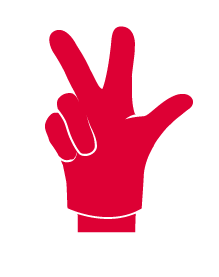 FÜR ALLE
H3SE-Integrationskit – TCG 4.4 – HSE als Verantwortung jedes Einzelnen – V1
17
H3SE-Integrationskit – TCG 4.4 – HSE als Verantwortung jedes Einzelnen – V1
18